GIS Analysis of Impaired Waters in Utah
Ridley Griggs
CEE 6440: GIS in Water Resources
December 5, 2017
EPA Impaired Waters
Waters that do not meet state water quality guidelines

Possibilities:
Nutrients
Temperature
Oxygen
Etc.
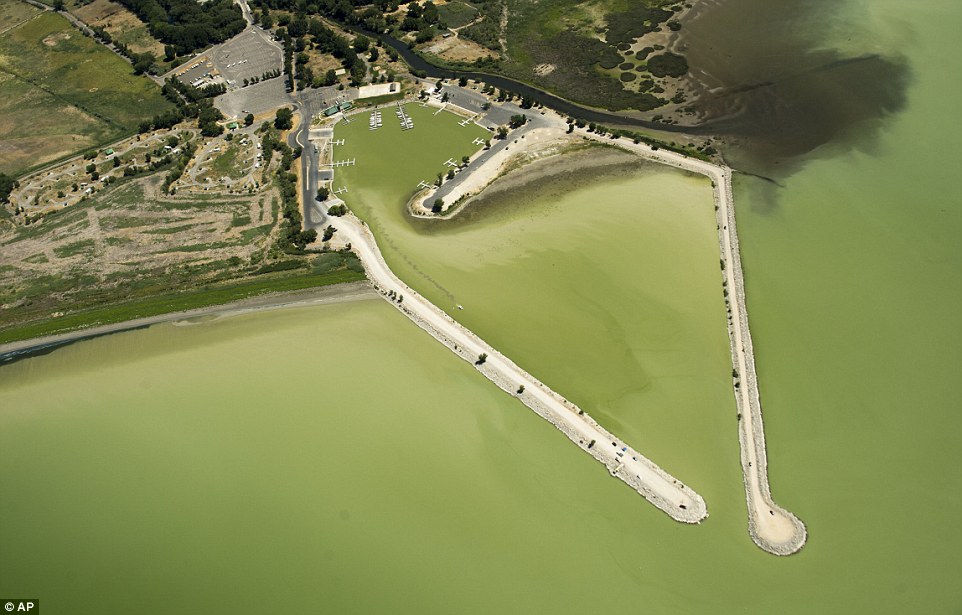 [1]
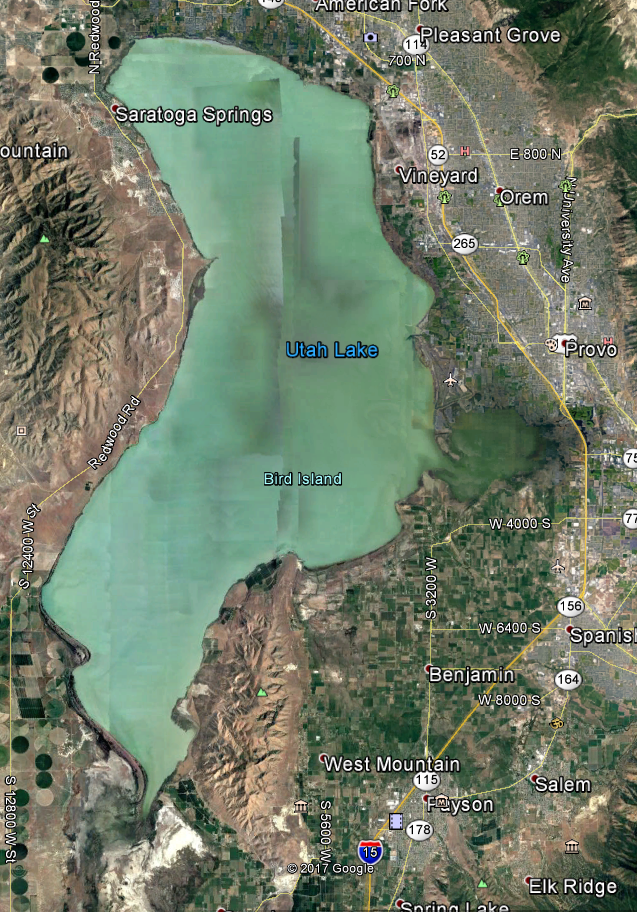 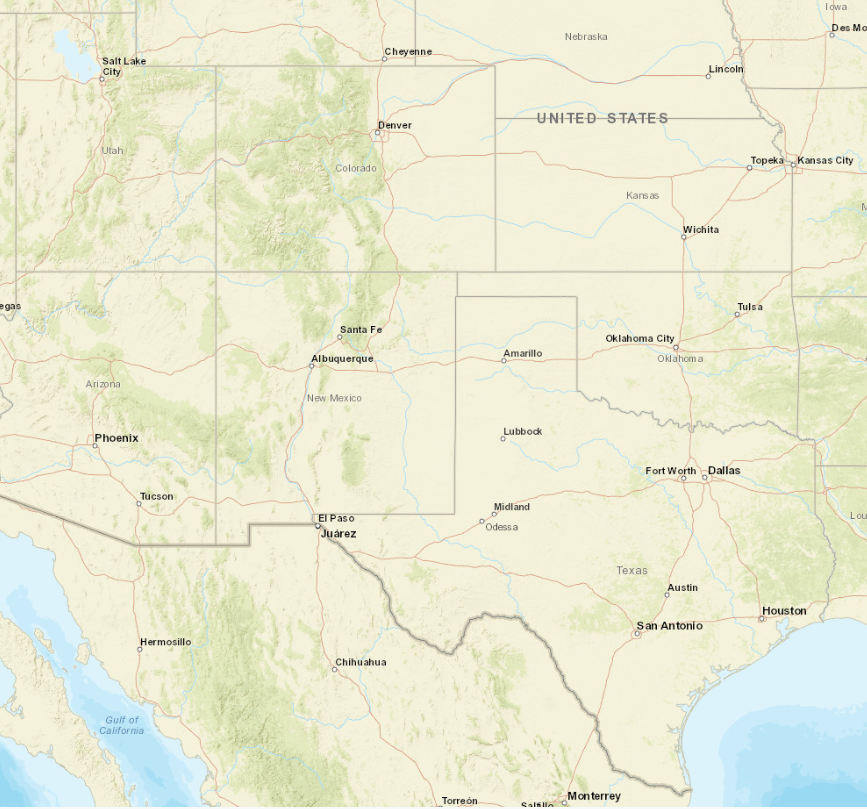 [1]
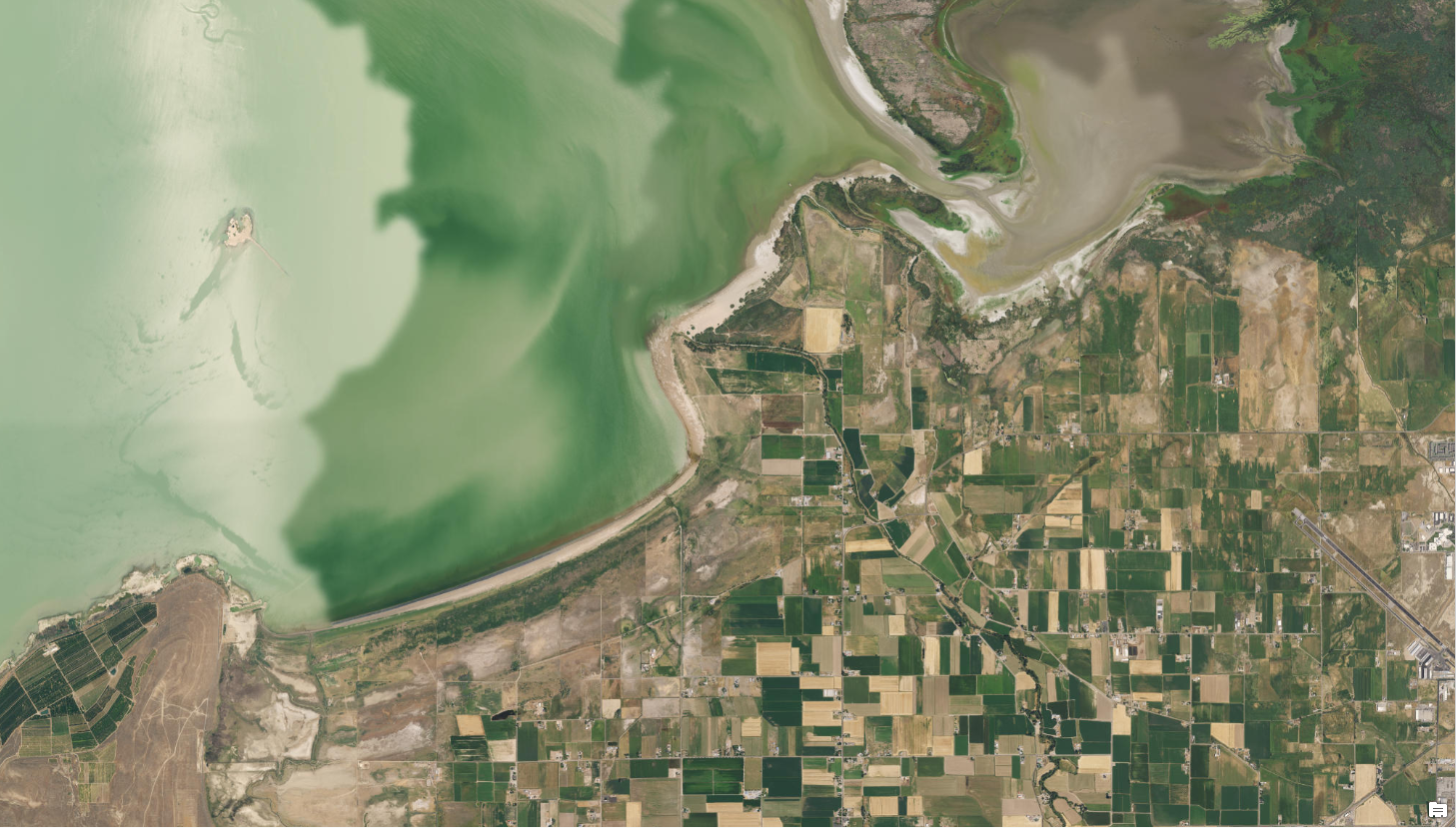 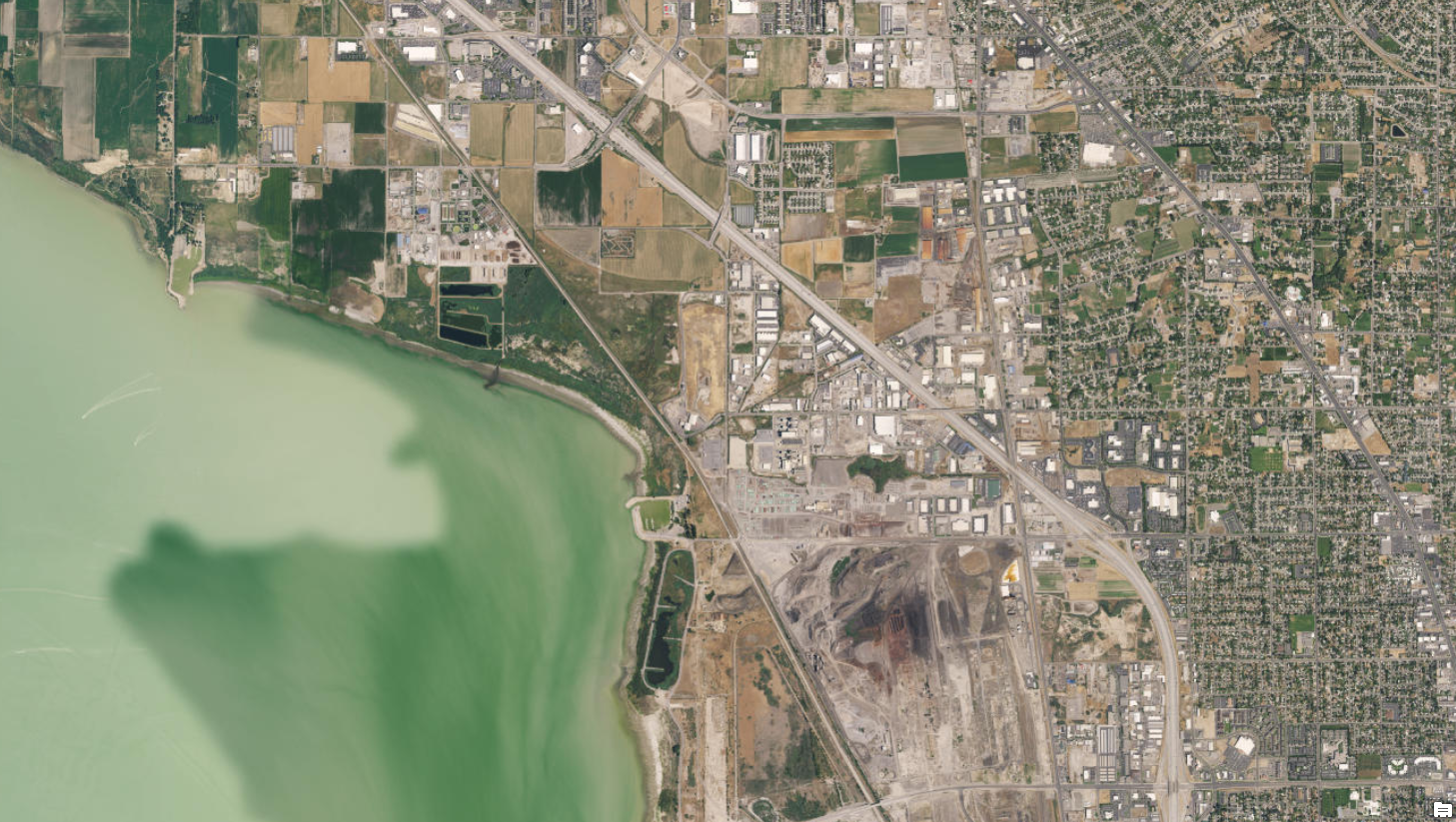 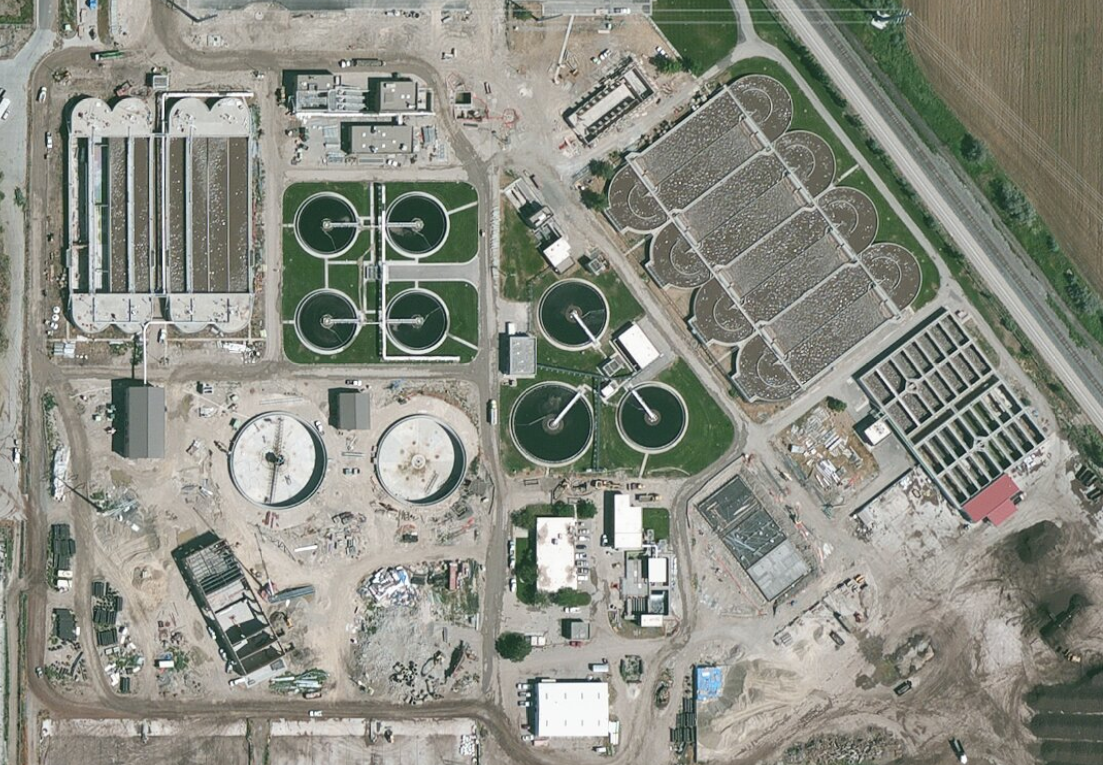 [Speaker Notes: Population of Utah County is ~575,000
Timp SSD treatment plant
4 WTPs, 3 not meeting phosphorus rule]
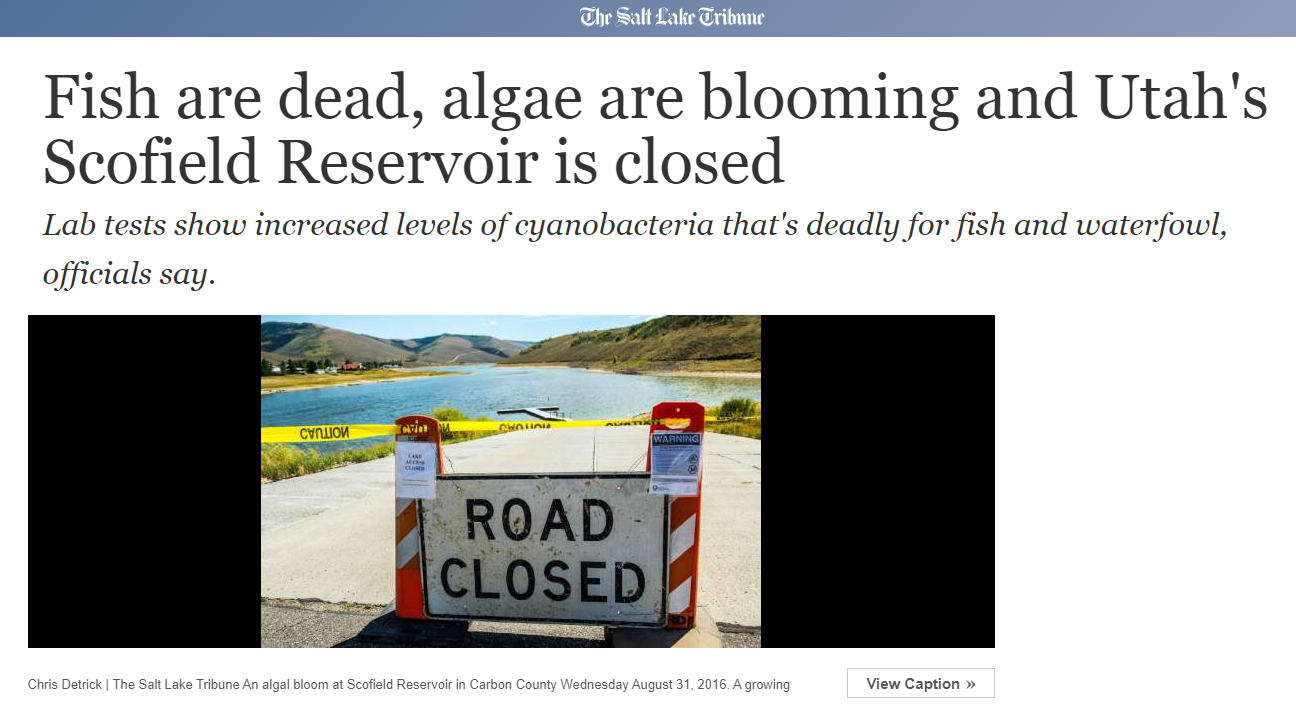 [7]
Objectives
Use GIS to investigate watersheds of impaired waters

Investigate land cover and land use as possible indicators of impairment

Investigate other factors, including point sources and irrigated land
Methodology
Define three classes of water body for study:
Large warm water lakes/reservoirs
Large mid-elevation lakes/reservoirs
High-altitude lakes
Select two impaired water bodies of a similar class
Select two non-impaired water bodies of a similar class to act as a control
Analyze all water bodies in a similar manner and test for differences
Hypothesis
Land cover and use contribute to water quality issues
Agricultural land and developed land will contribute to impairment
Developed land is likely surrogate for point sources
Large lakes/watersheds will display strongest correlation
Small watersheds will be most uncertain
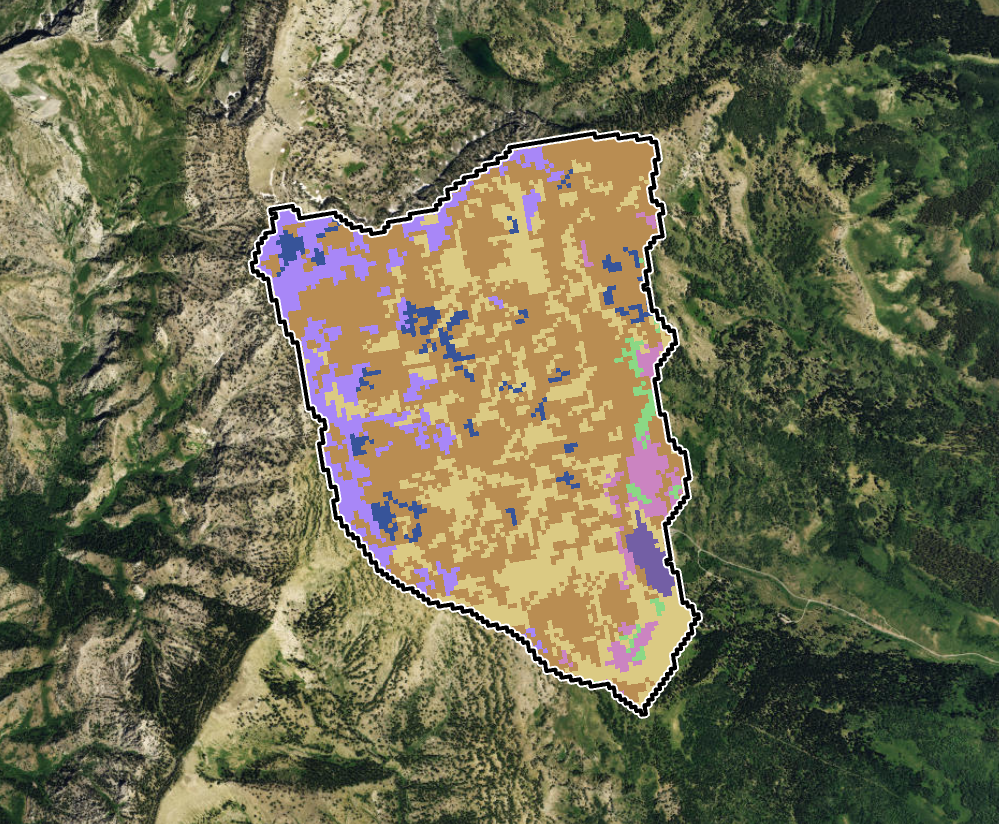 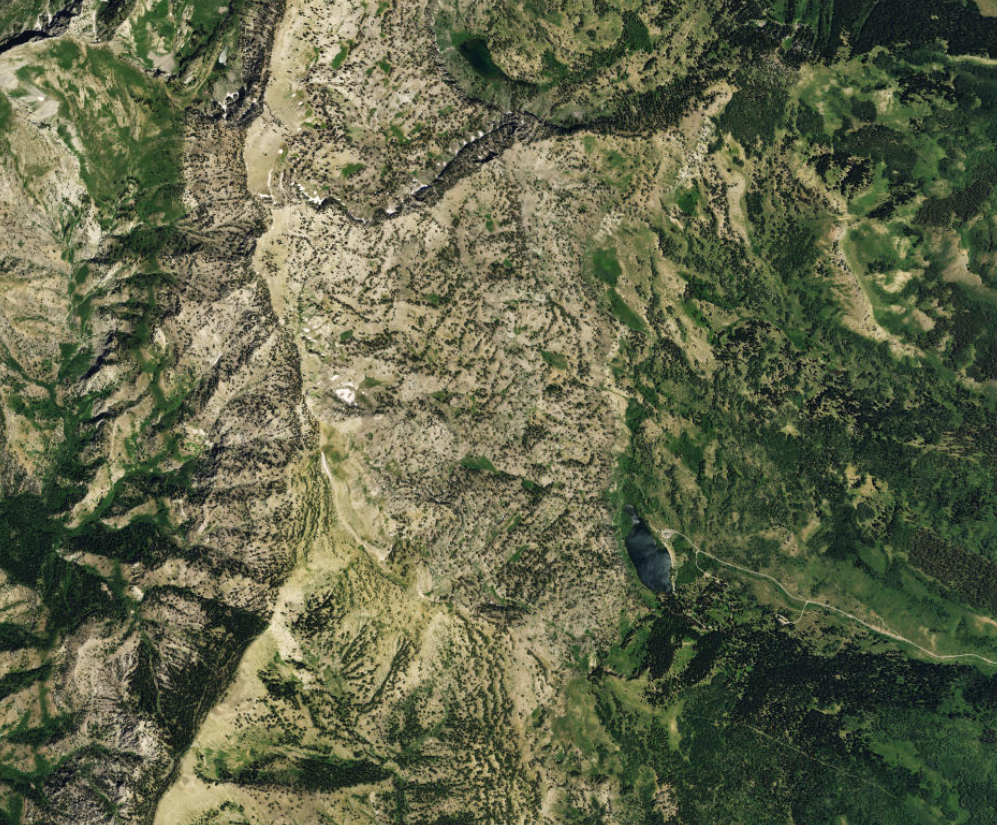 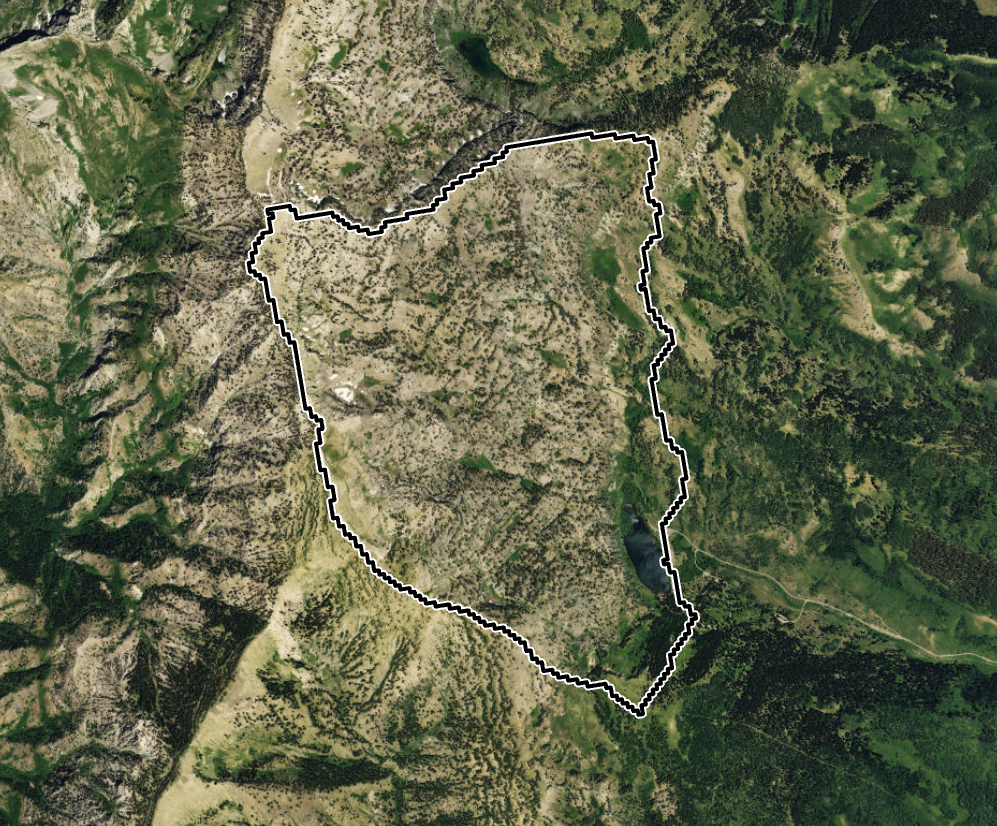 Large Warm Water Lakes/Reservoirs
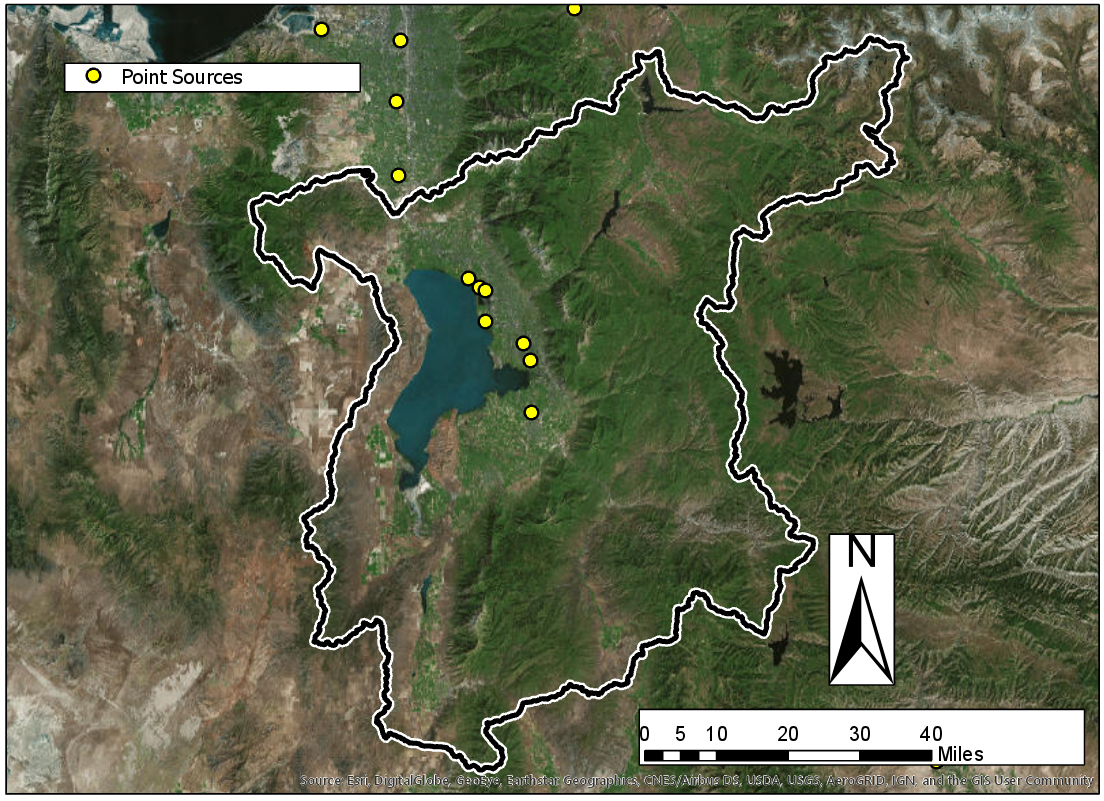 Impaired: Utah Lake
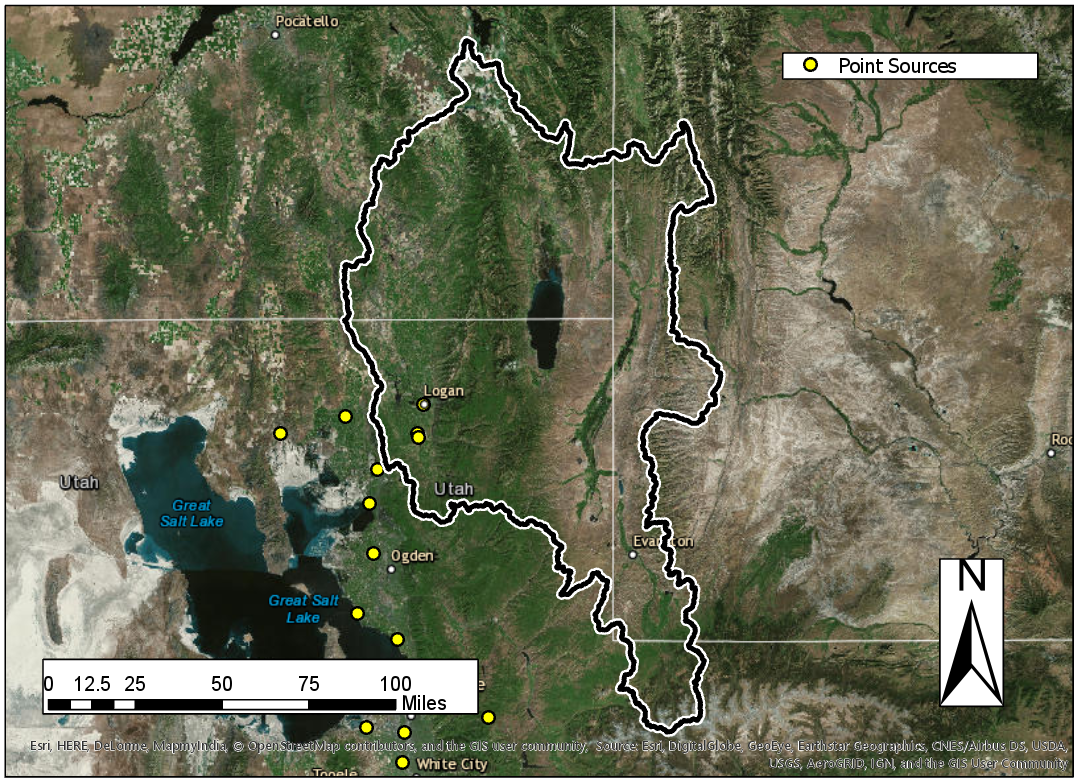 Impaired: Cutler Reservoir
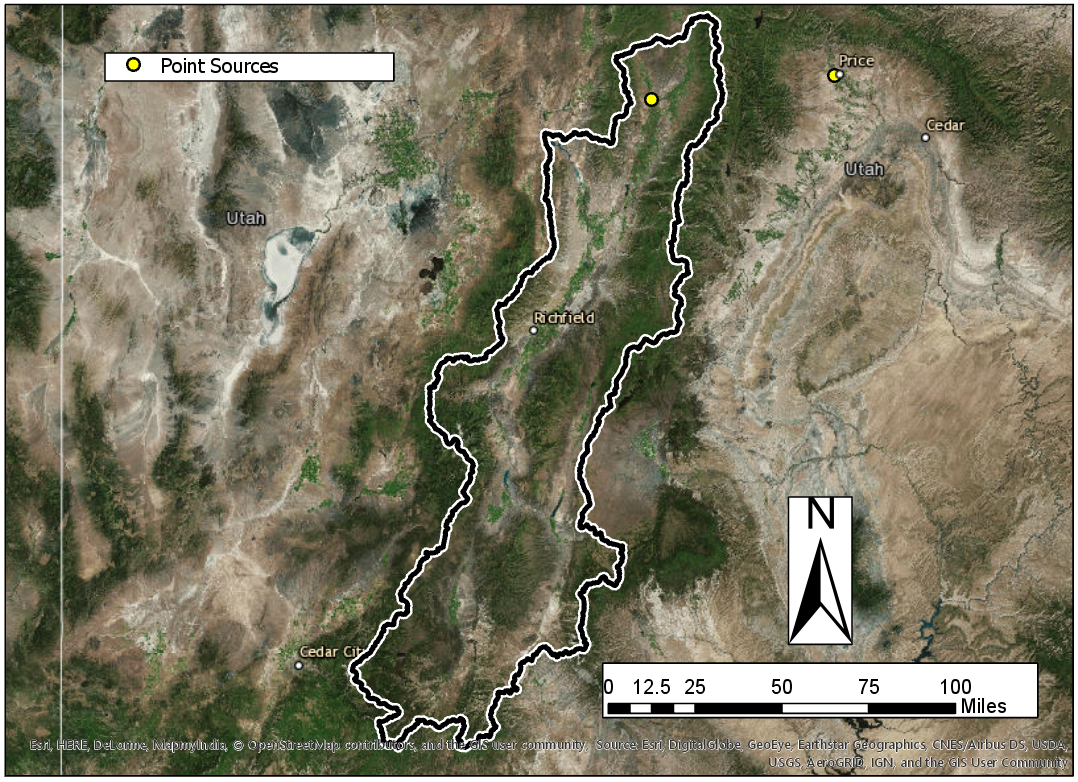 Control: Yuba Reservoir
Impaired				Not Impaired
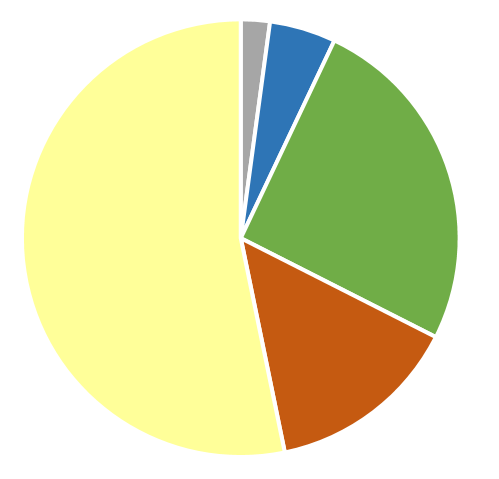 Cutler 
Reservoir
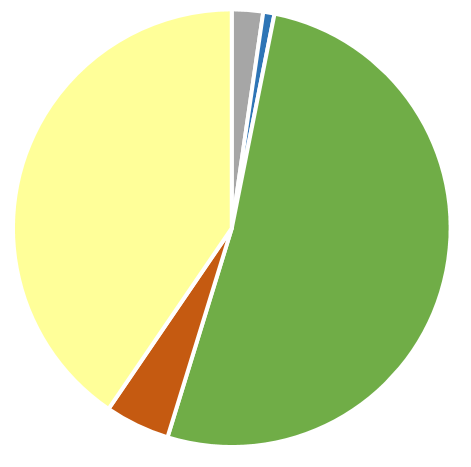 Yuba 
Reservoir
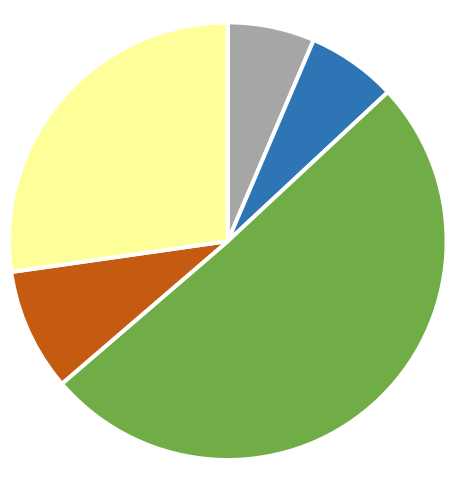 Utah Lake
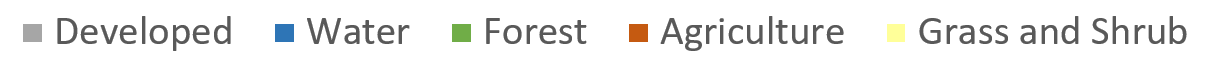 Large Mid-elevation Reservoirs
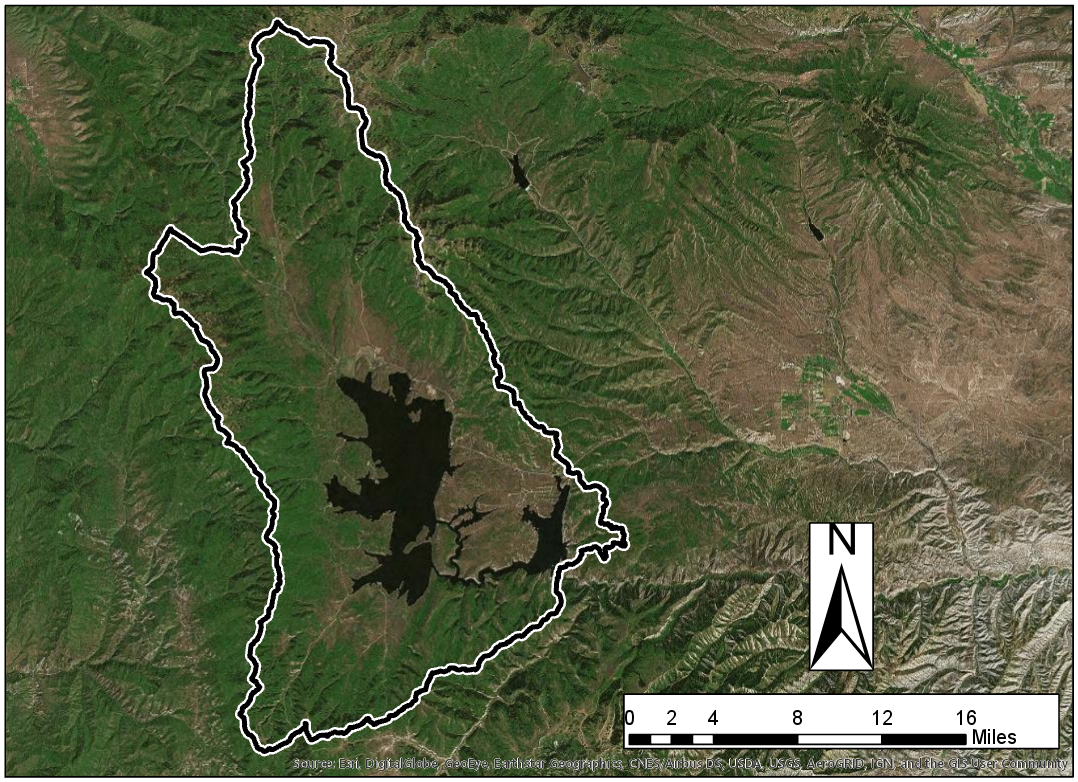 Control: Strawberry Reservoir
Control: Jordanelle Reservoir
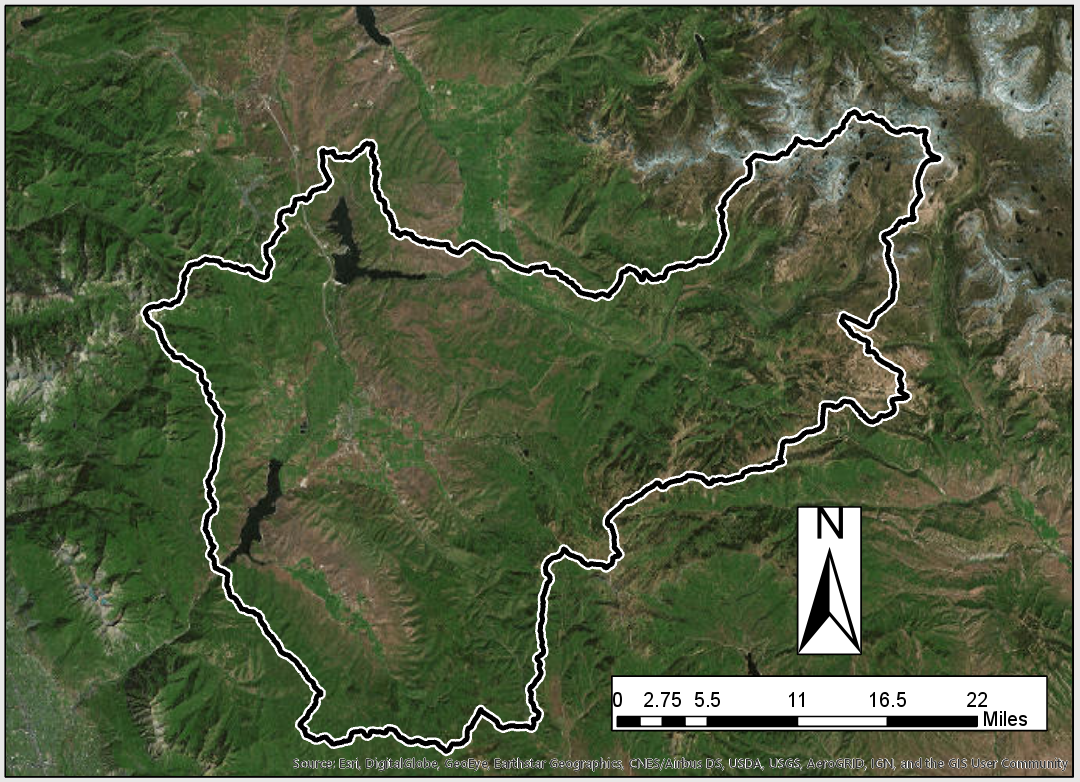 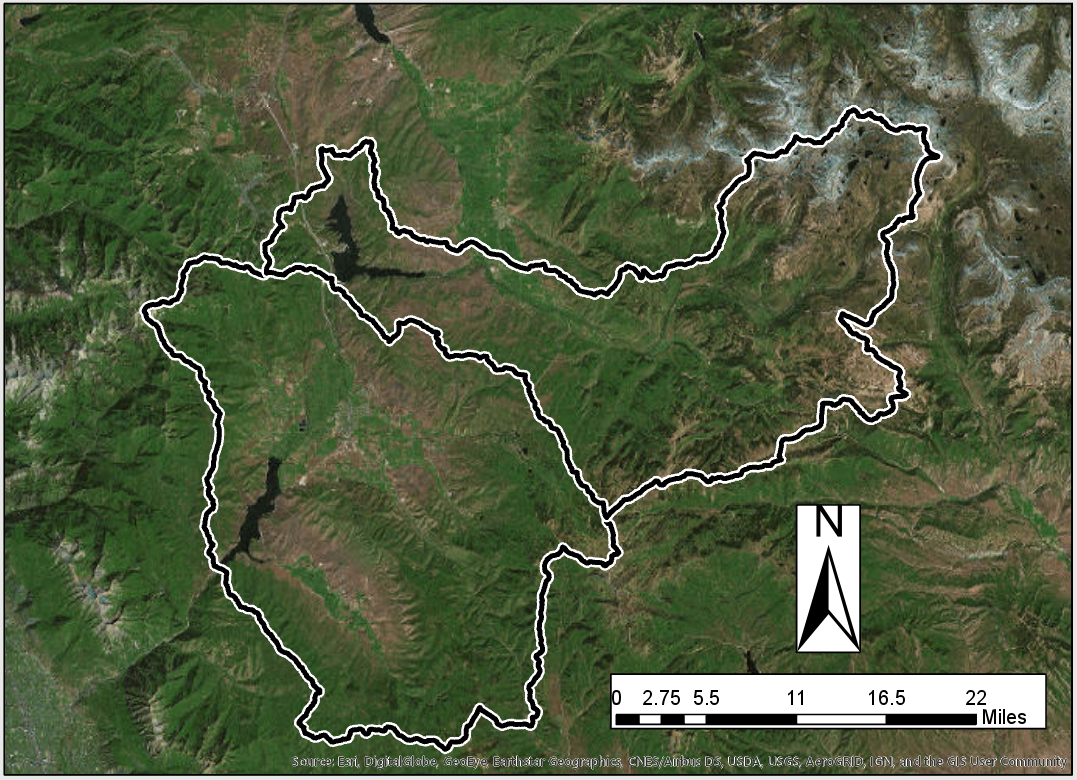 Impaired: Deer Creek Reservoir
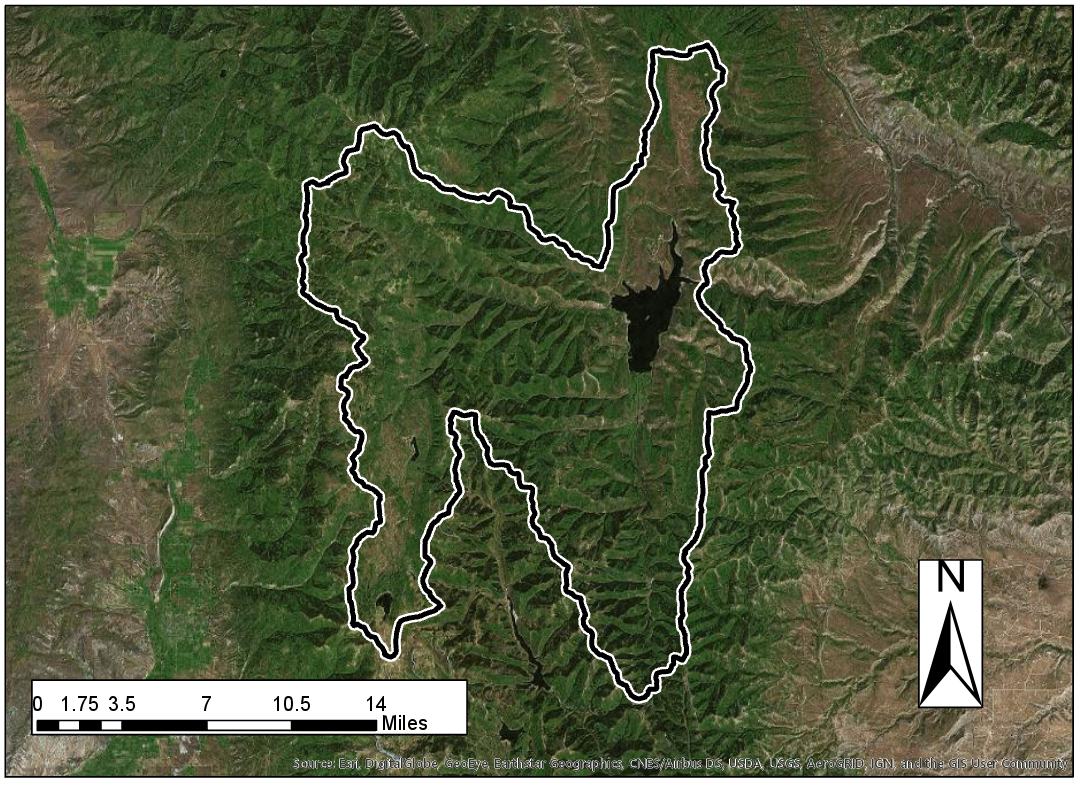 Impaired: ScofieldReservoir
Impaired				Not Impaired
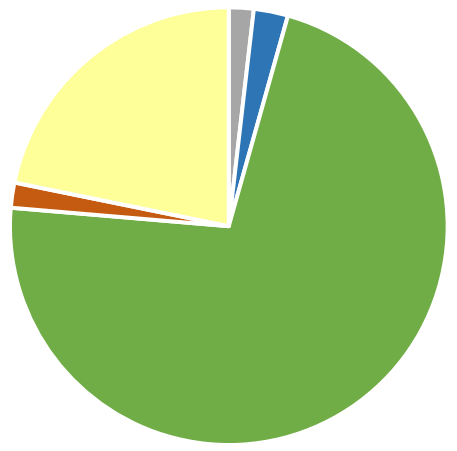 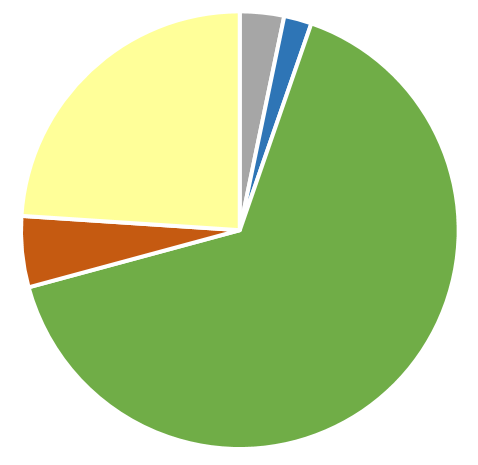 Deer Creek 
Reservoir
Jordanelle 
Reservoir
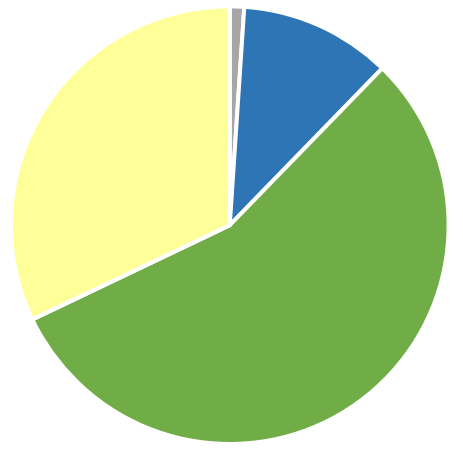 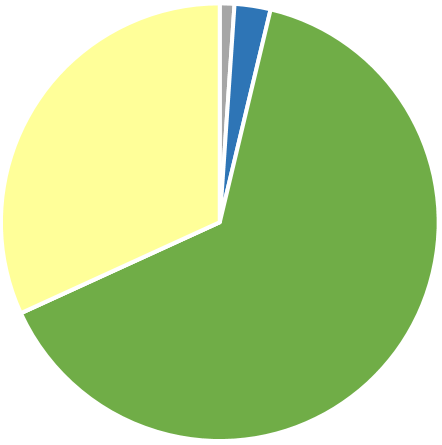 Scofield 
Reservoir
Strawberry
Reservoir
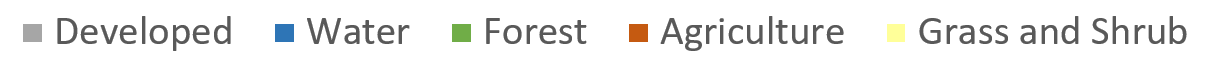 High-Altitude Lakes
Impaired				Not Impaired
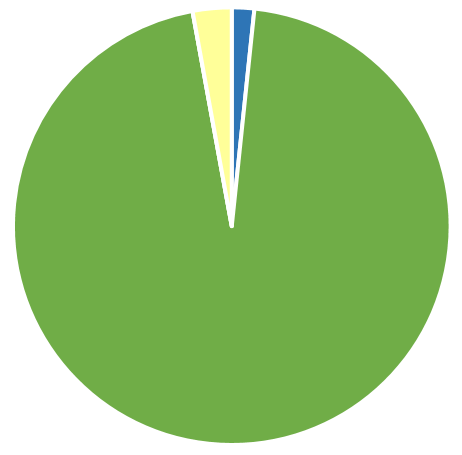 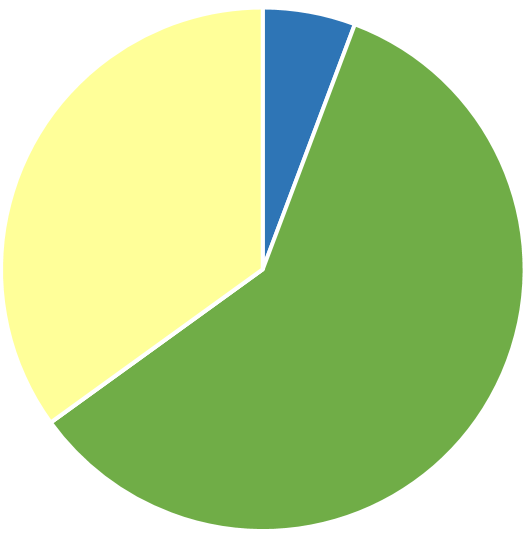 Bridger Lake
Lake Mary
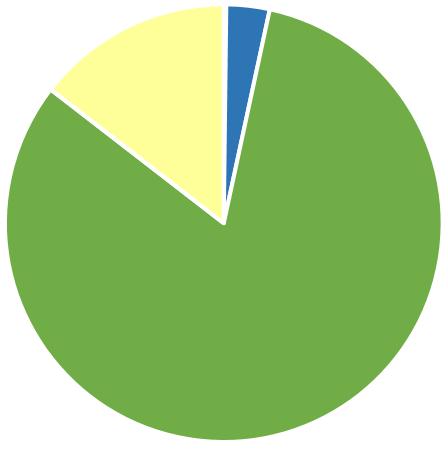 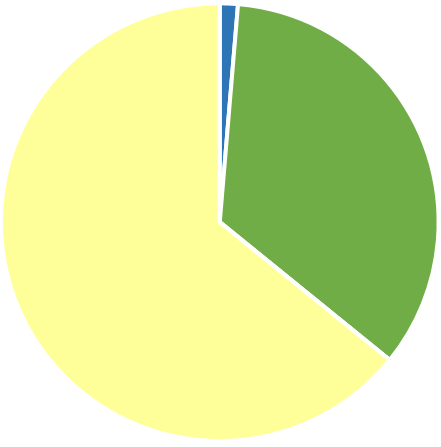 Tony Grove Lake
Whitney
Reservoir
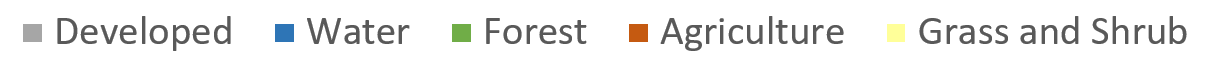 Other Factors
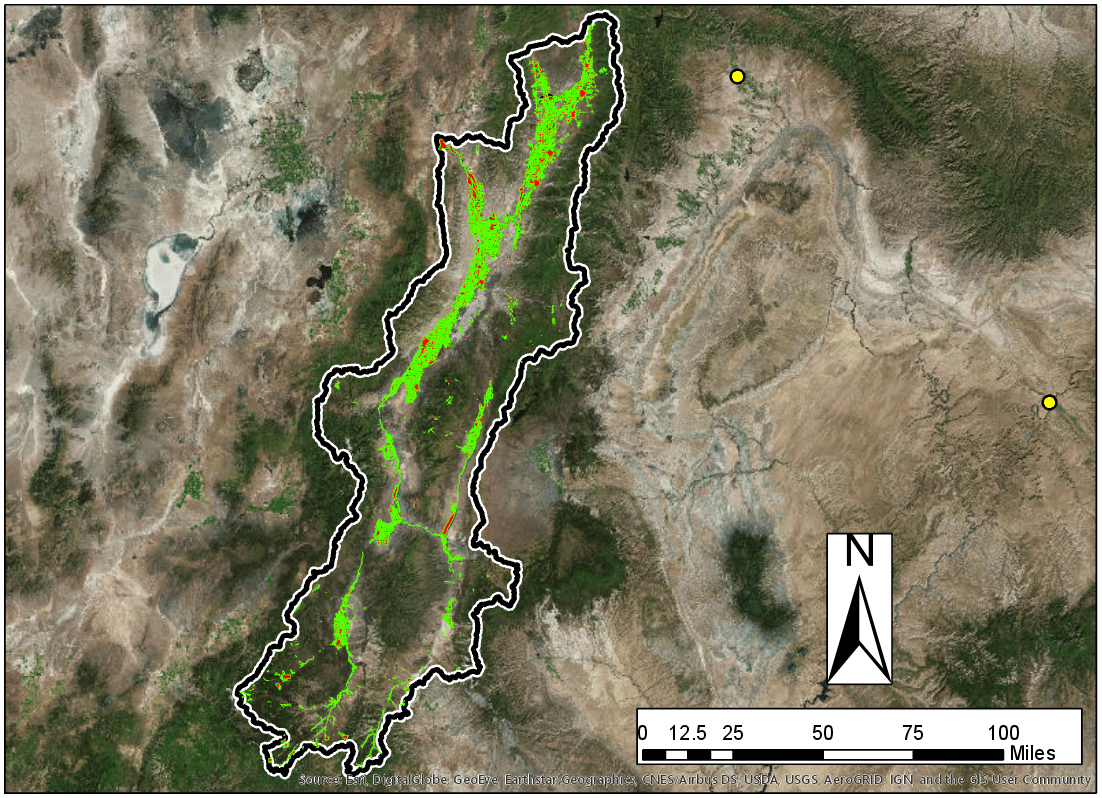 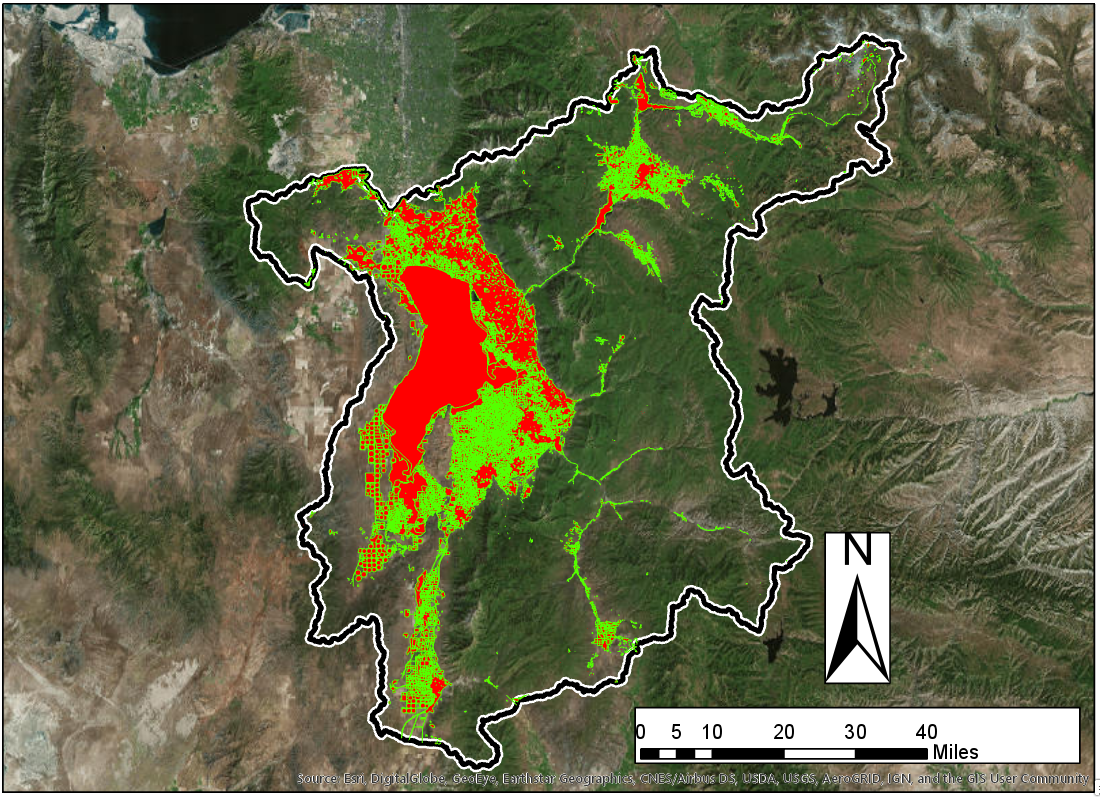 Conclusions
Data for larger watersheds generally supported the hypothesis
Characteristics of water body contribute significantly to water quality
Uncertainty makes a quantitative approach difficult
GIS tools provided a quick way to qualitatively evaluate watershed characteristics
References
[1] http://archive.sltrib.com/article.php?id=4299784&itype=CMSID